Тема урока:
«Рождество Христово».
Тарасова Надежда Николаевна
Учитель музыки
МБОУ СОШ №9
г. Иваново
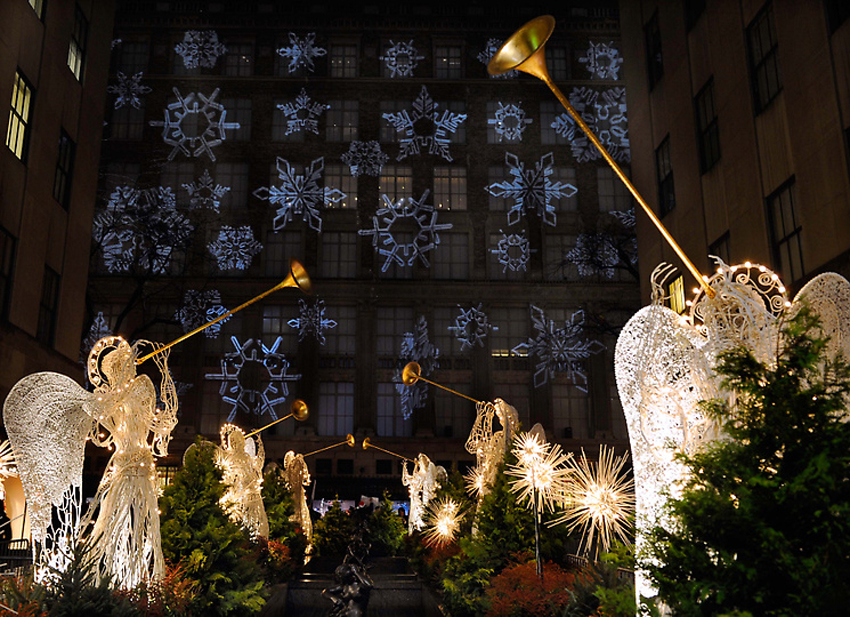 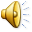 Гимн «Тихая ночь» Ф.Грубер, Д. Уиллкок
2
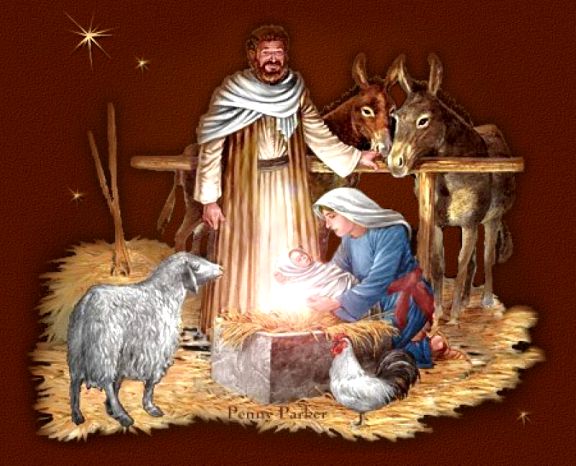 3
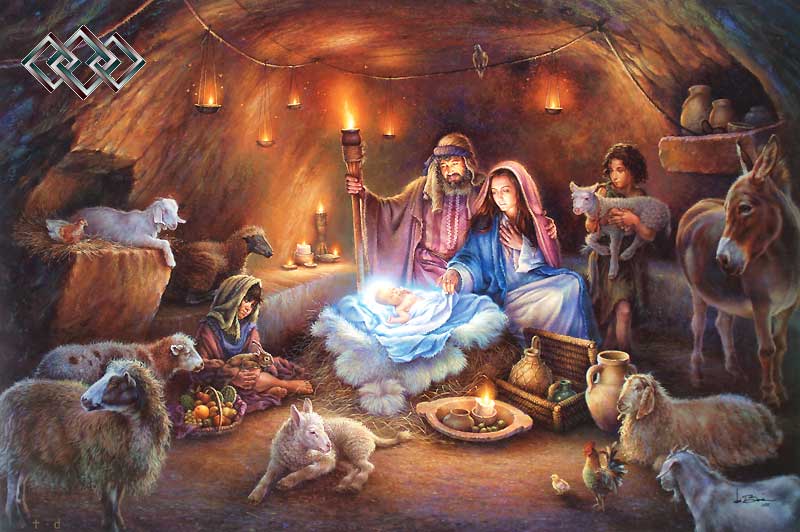 4
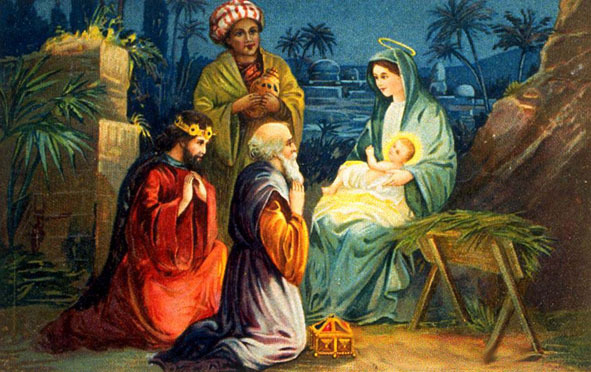 5
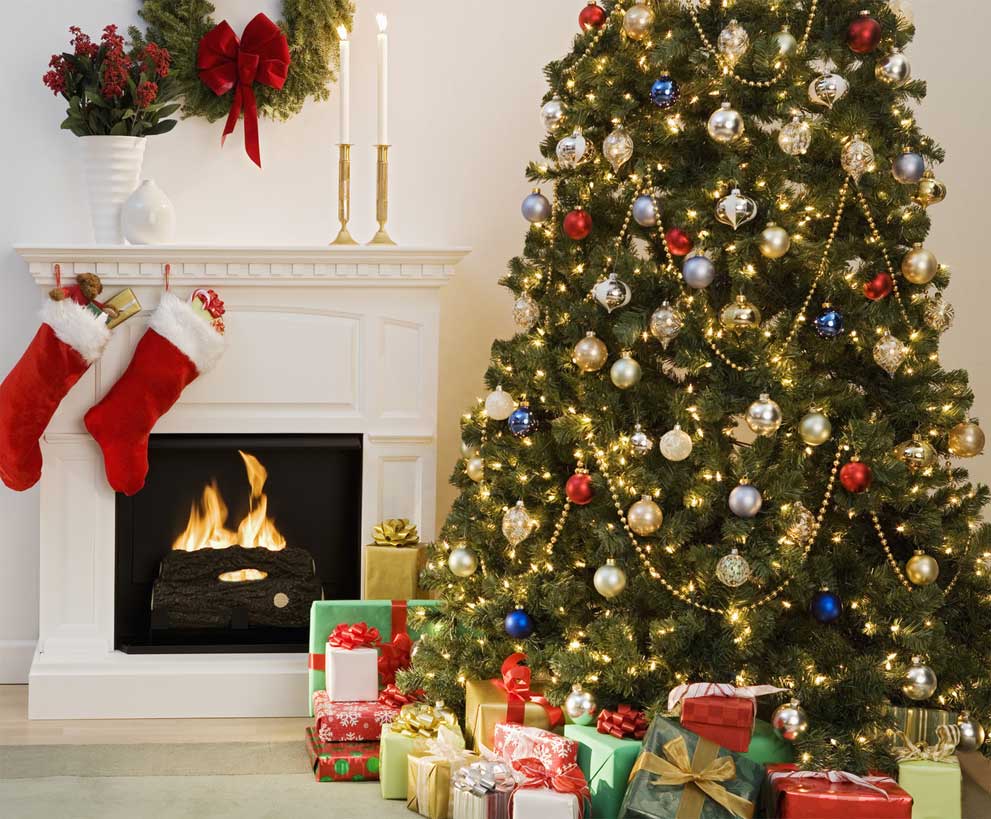 6
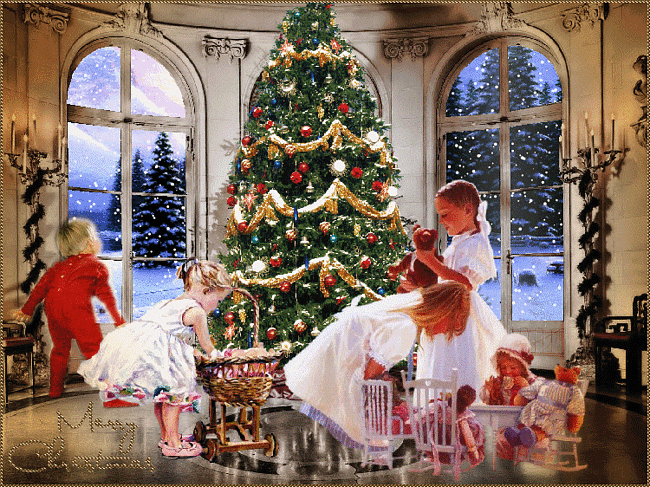 7
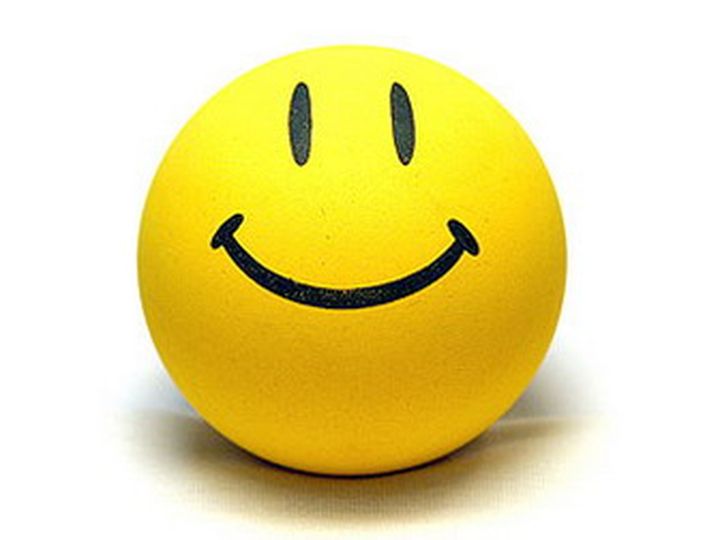 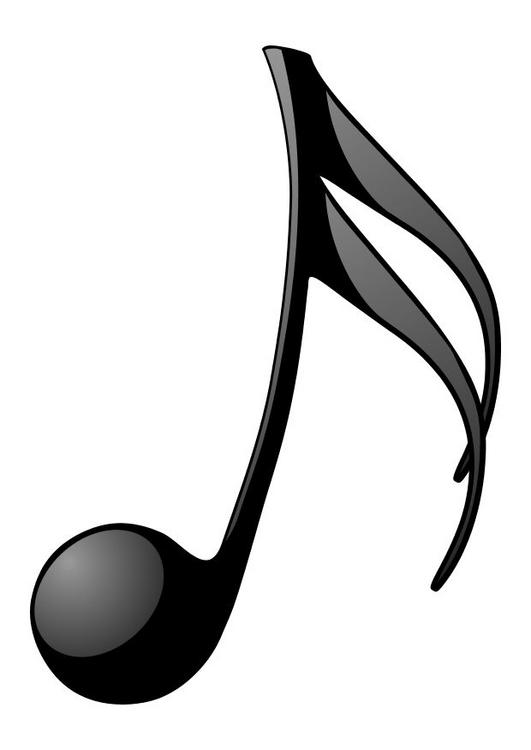 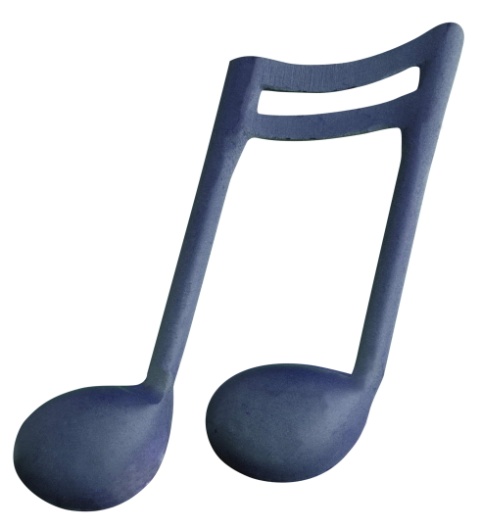 МОЛОДЦЫ!!!
8
Использованная литература:1. Музыка: 1 – 4 кл. Методическое пособие/Е.Д.Критская, Г.П.Сергеева,    Т.С.Шмагина. – М.: Просвещение, 20112. Музыка: учебник  для учащихся 2 класс Е. Д. Критская, Г. П. Сергеева,    Т. С. Шмагина. – М.: Просвещение, 20083. Музыкальная хрестоматия 2 класс и диск.
Ссылки:
http://bigpicture.ru/wp-content/uploads/2010/12/rock10124.sJPG_900_540_0_95_1_50_50.sJPG_.jpg ночь
http://melomi.ru/uploads/posts/2013-10/thumbs/1383018135_6270f64c6a54.jpg  младенец
http://selyatino.net/news/photos/cgnf_291210_112750_1.jpg
http://img1.liveinternet.ru/images/attach/c/7/95/866/95866639_932dfebc1170.jpg
http://miridej.ru/wp-content/uploads/2010/11/jolka.jpg   ёлка
http://sms-mms-free.ru/sites/default/files/images/pictures_christmas_76_2.png
9